Классификация причесок, их назначение и особенности.
Учитель парикмахерского дела: Дубянская С.Л.
Прическа –
это эстетическое оформление волос,     придание им определённой формы    стрижкой, завивкой или укладкой
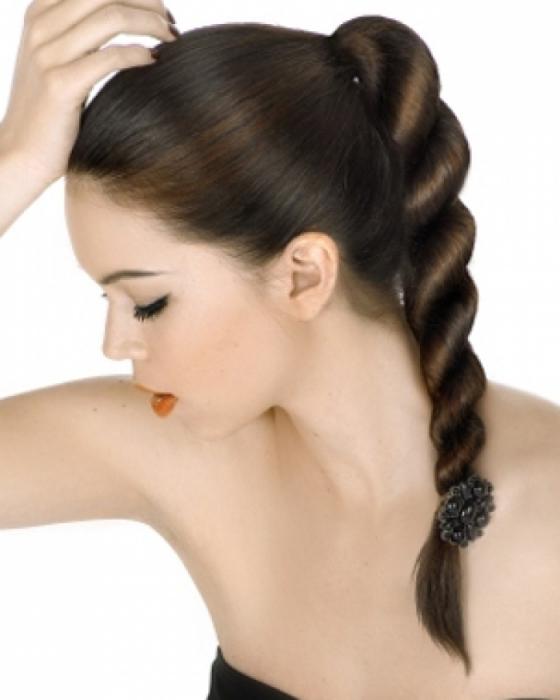 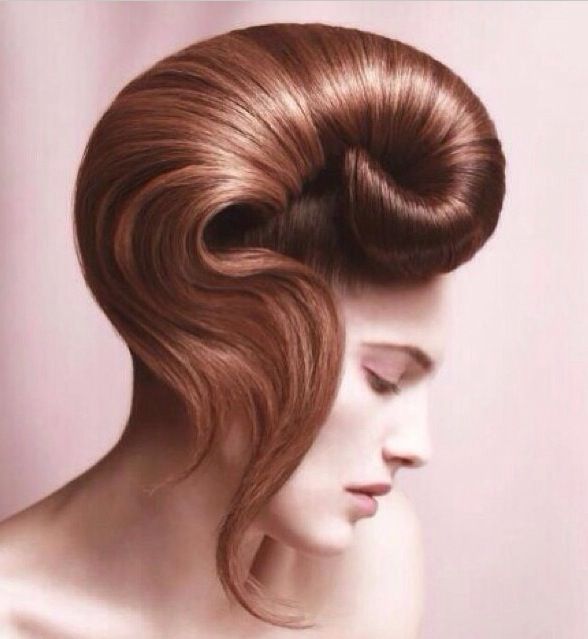 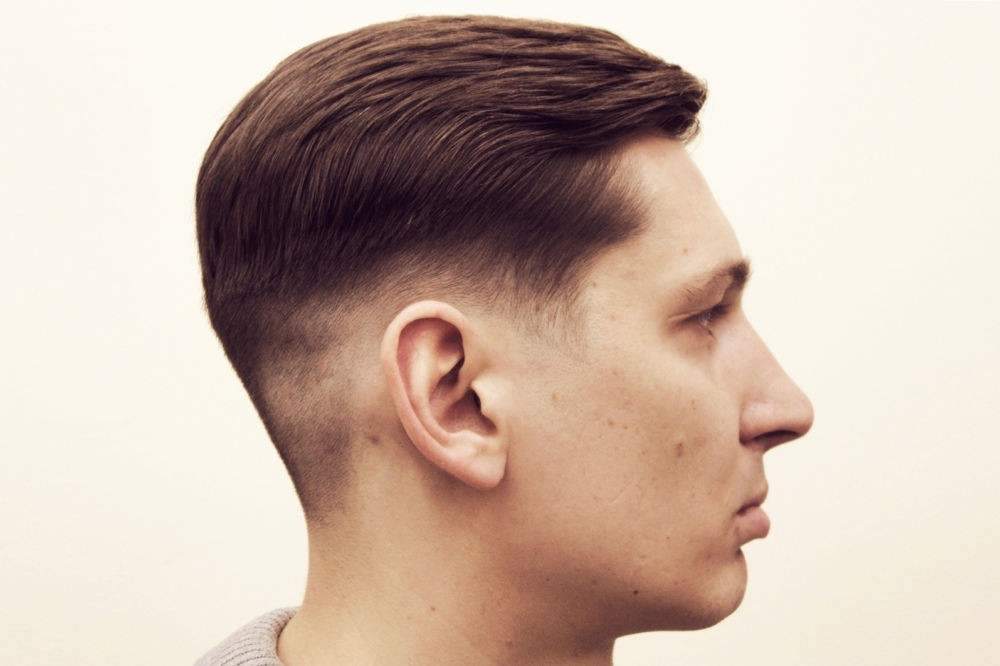 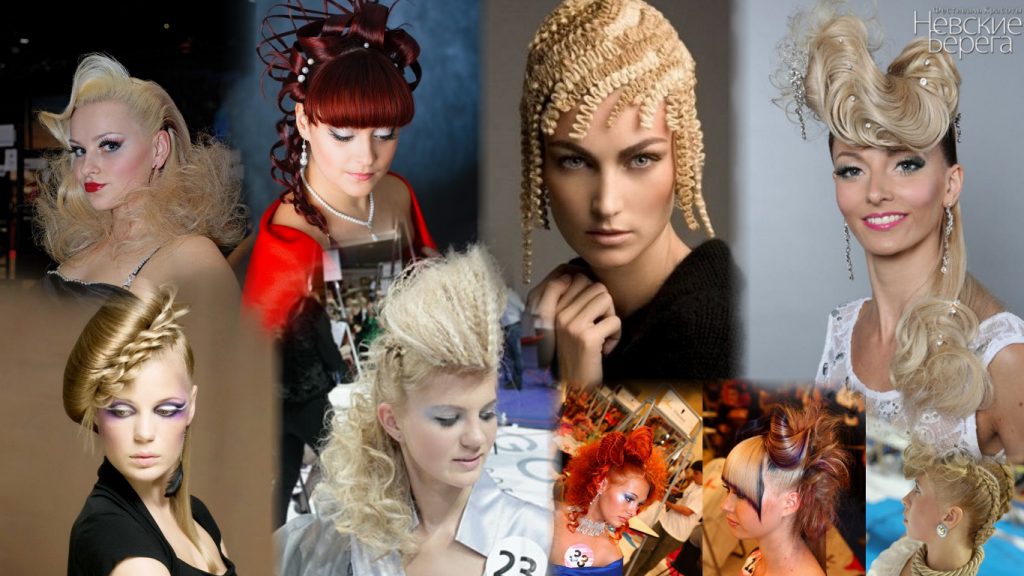 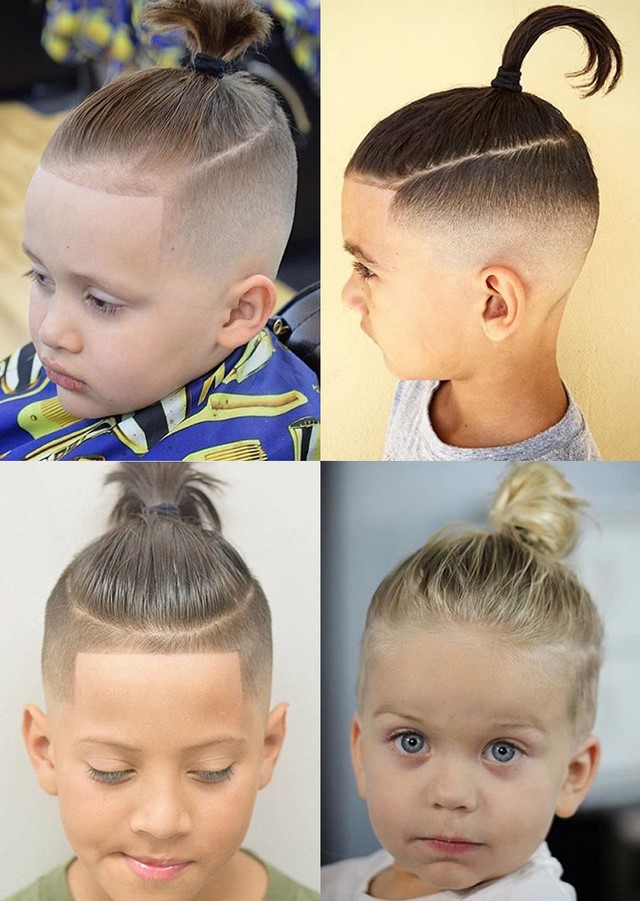 Прически делиться на:
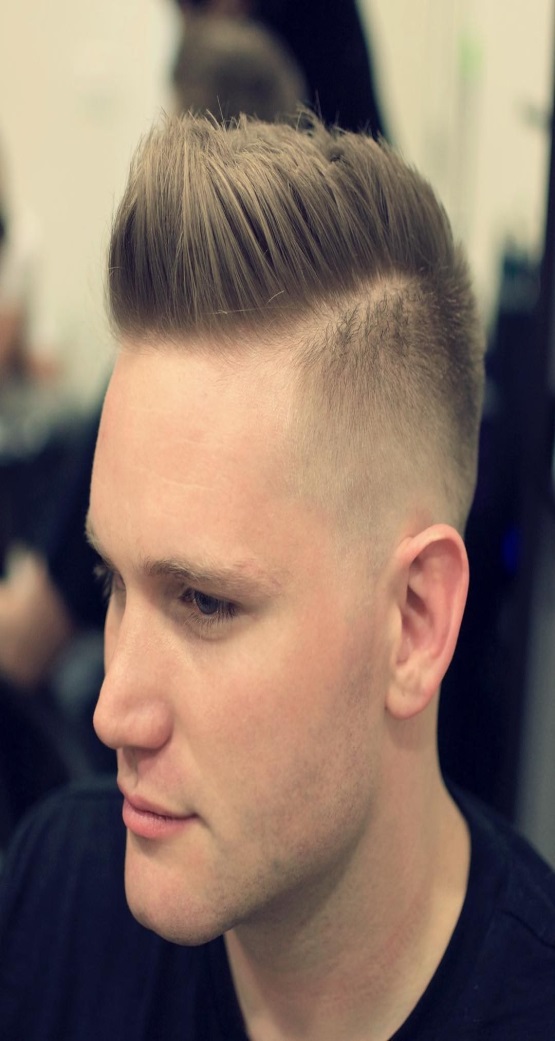 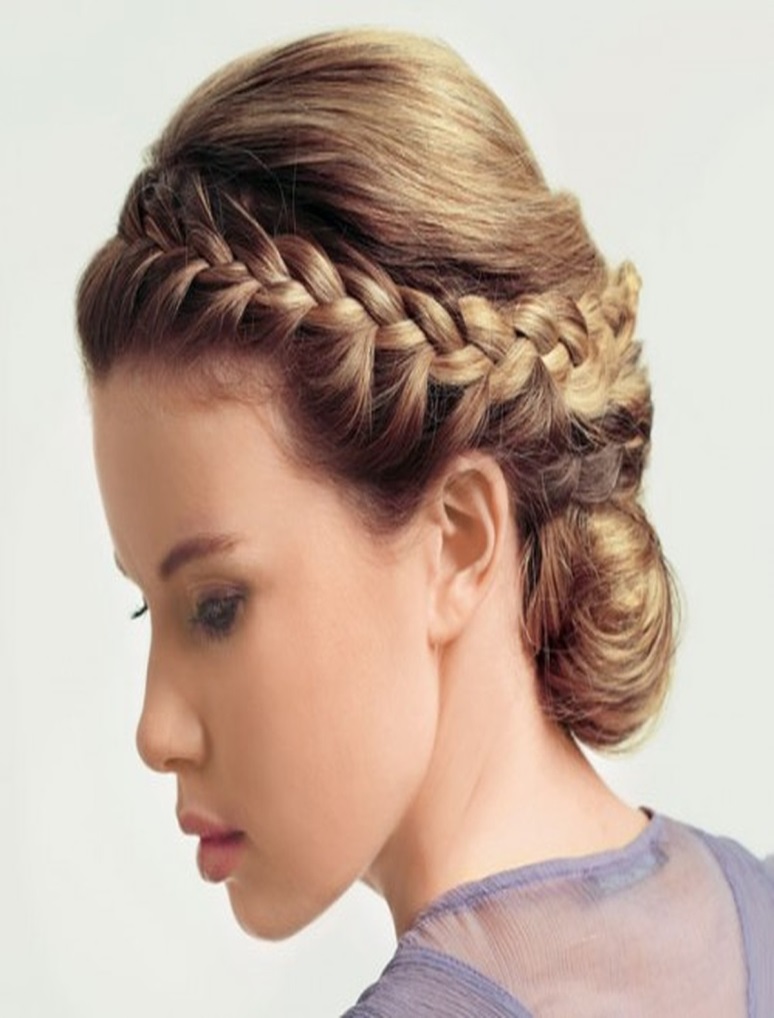 Мужские
Женские 
Детские
Унисекс
По способу укладки волос в  прическу:
Горячие завивки (щипцы)
Холодная укладка (пальцами, с помощью зажимов, бигуди)
Воздушные (феном)
Комбинированные (сочетание различных способов укладки)
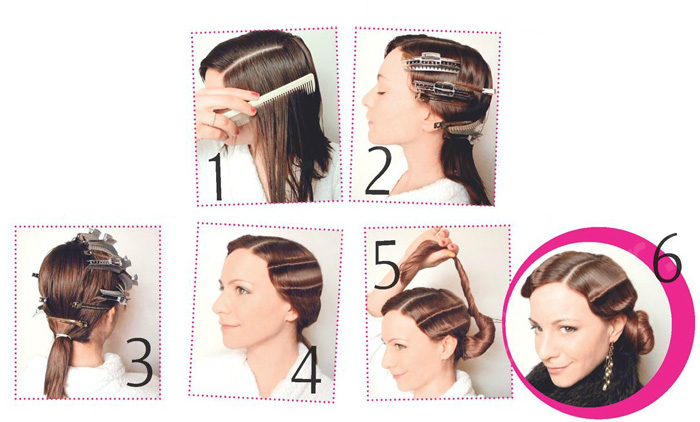 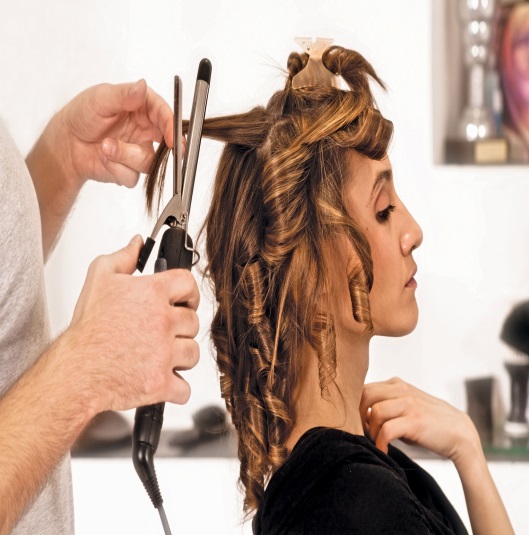 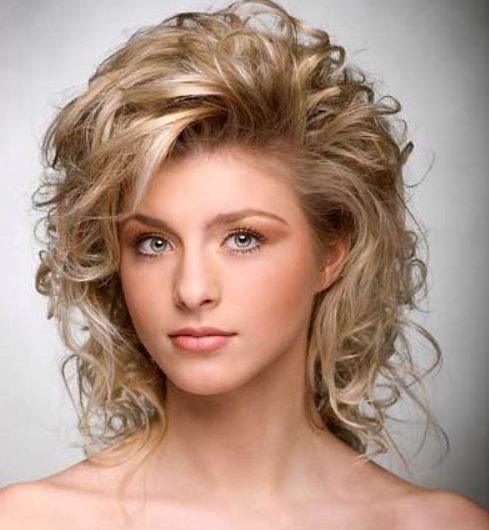 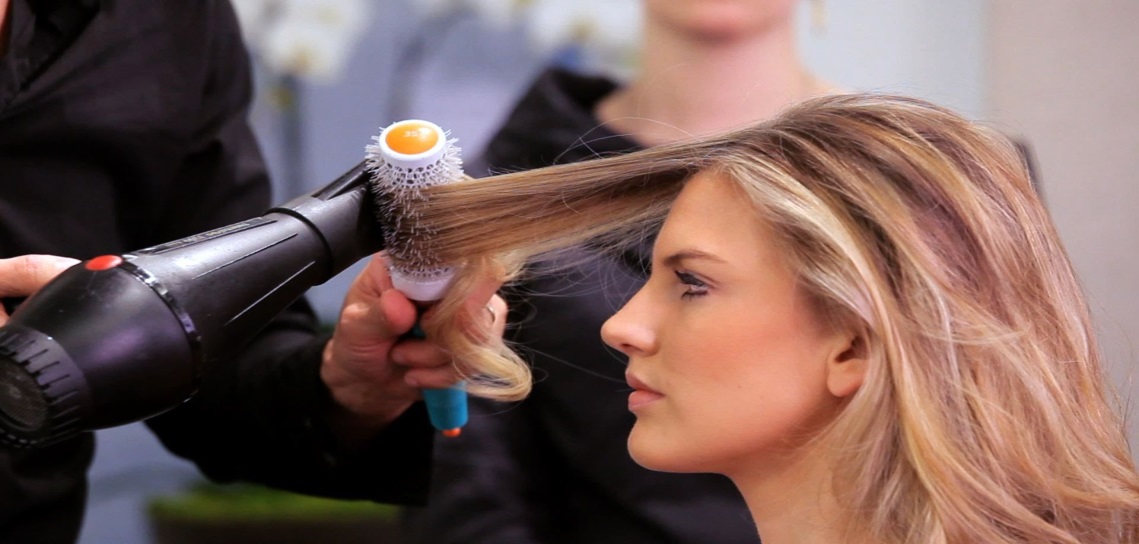 Типы причесок по направлению волос:
Обратные 

Ацентральные  или ниспадающие

Концентрированные

 Передние
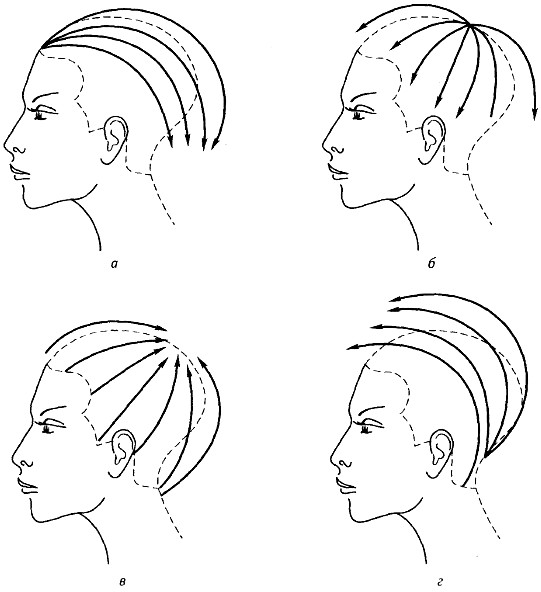 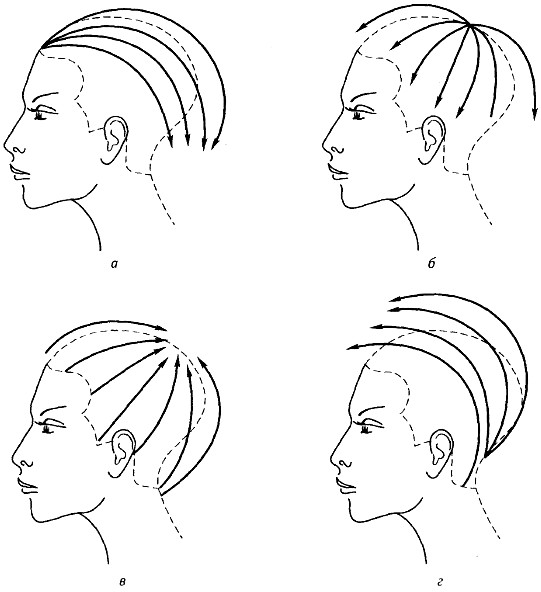 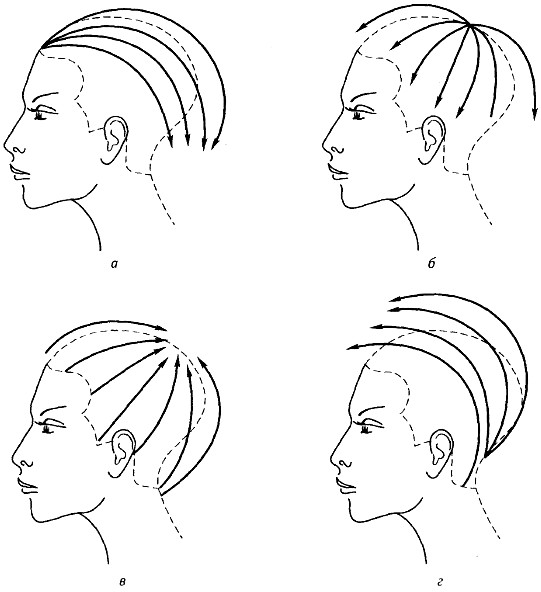 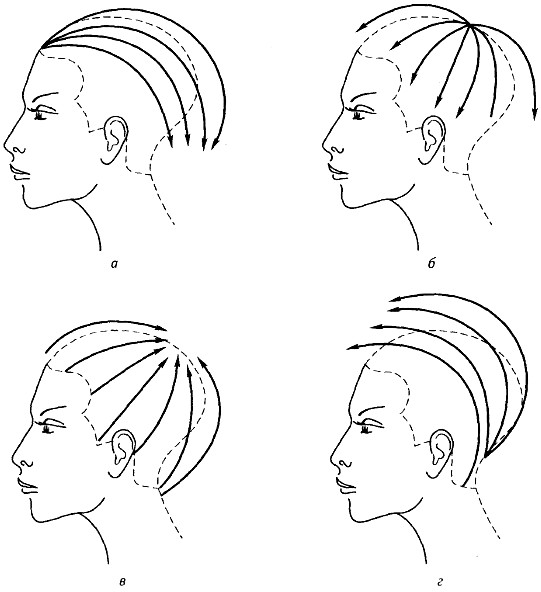 Характеристика прически
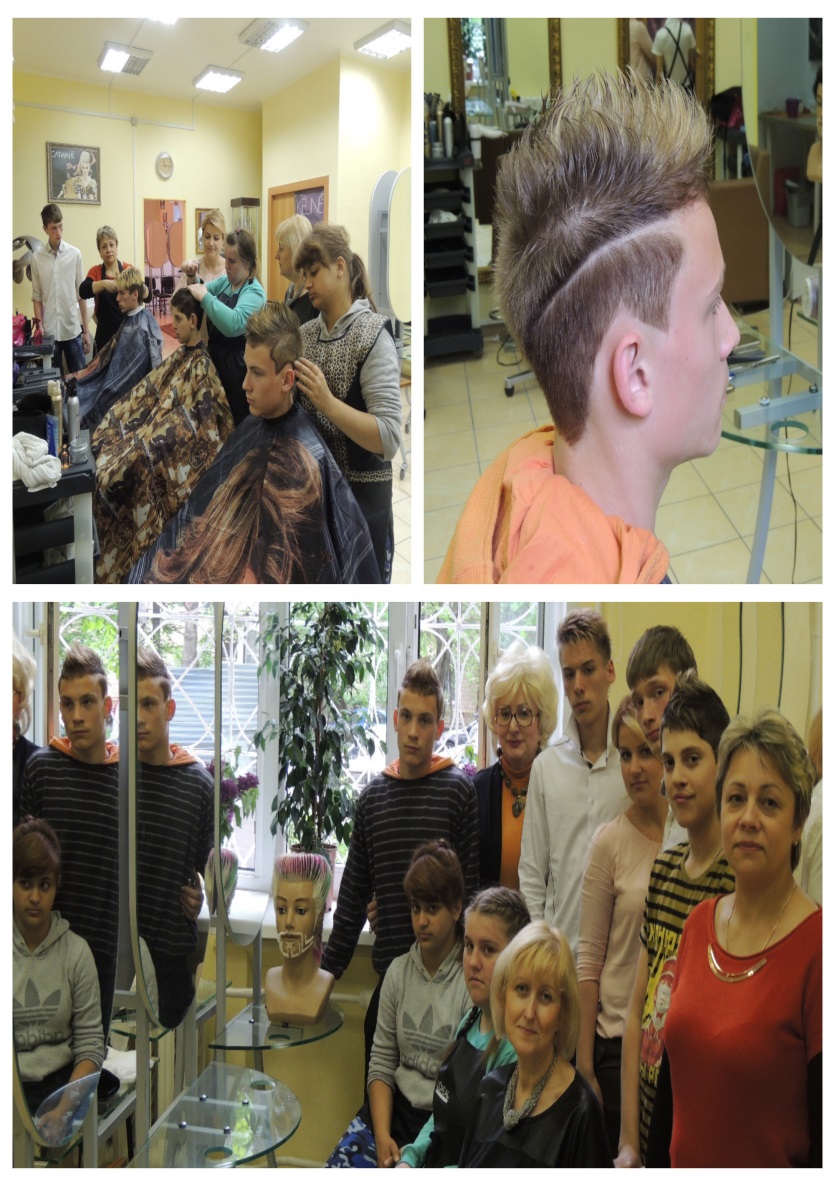 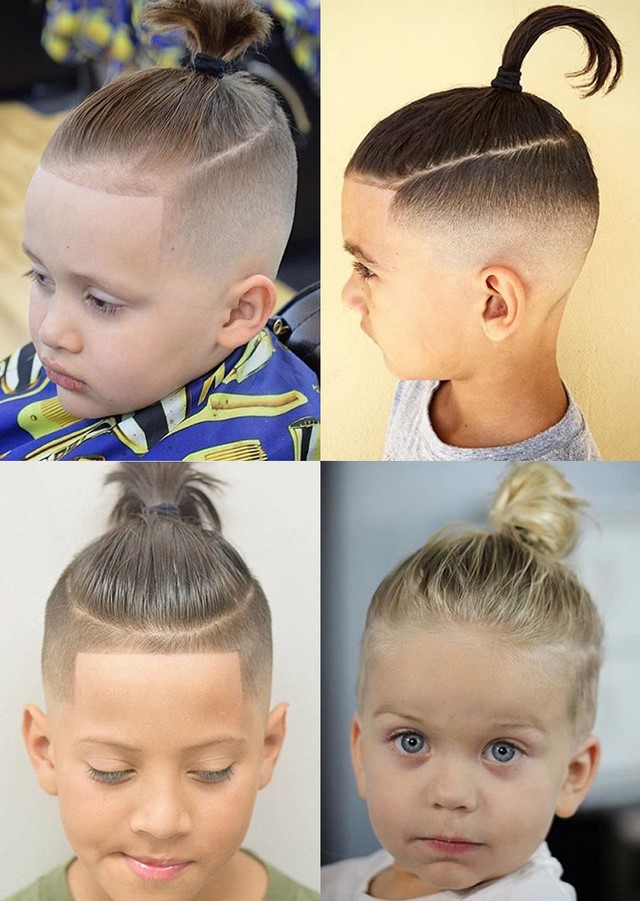 Деление по возрасту: 
детские, 
молодежные, 
 для элегантного возраста, 
для старшего поколения
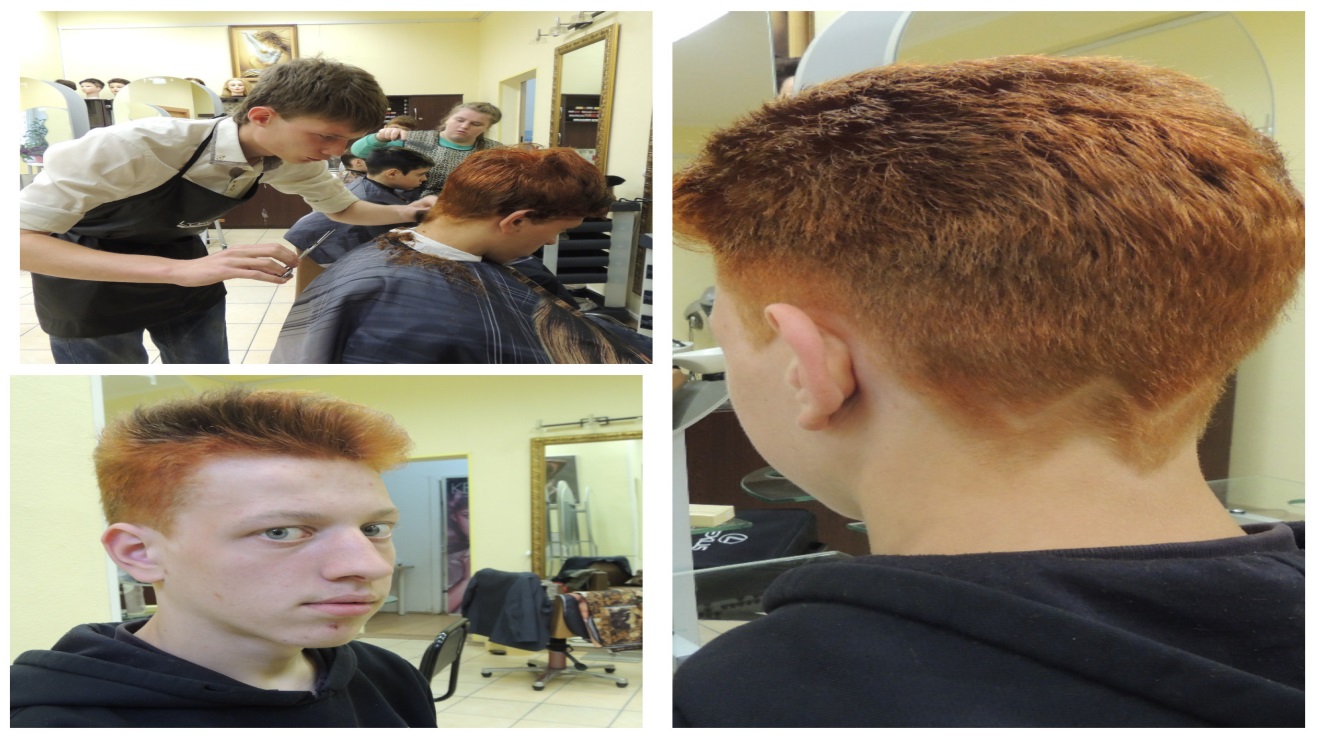 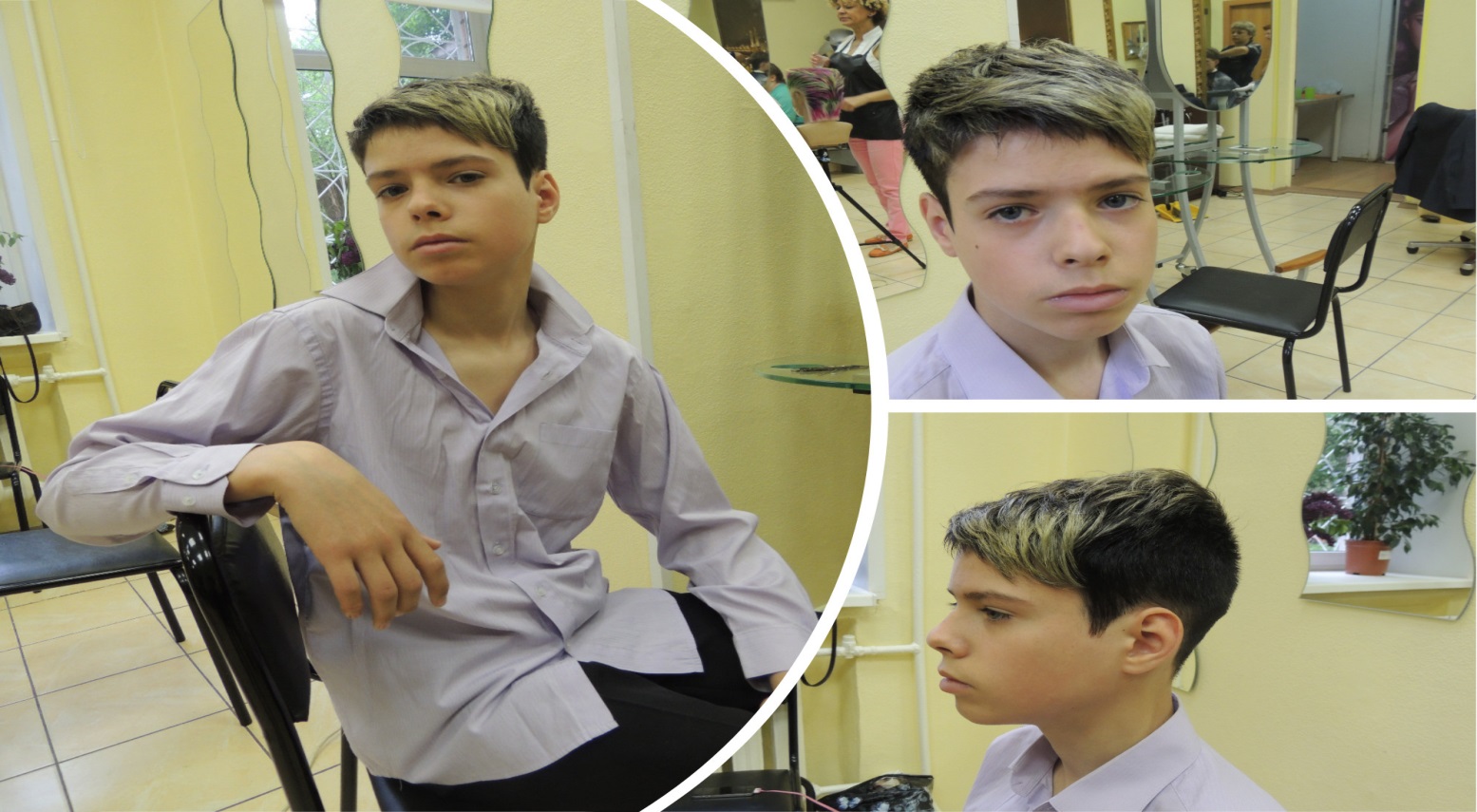 Стиль – это форма индивидуальной     выразительности образа человека.
Стили причесок:
Классический (от лат. Classicus –образцовый) – прически со строгими, четкими формами и линиями, уравновешенные и пластически завершенные
Романтический – причёски выполняются из полудлинные длинных волос с мягкими волнистыми линиями, кудрями, локонами. 
Авангардный – прически отражающие тенденции моды завтрашнего дня. Для этого стиля характерны оригинальные выразительные средства при создании нетрадиционного индивидуального образа. 
Спортивный – прически из коротких полудлинных волос без использования дополнительных средств (лака, начеса), удобны при движении.
Элегантный стиль – прически утончённые, изящные, демонстрируют отличный художественный вкус и чувство меры.  
Исторический – прически отражают характерные черты какой либо исторической эпохи.
Эклектика- прически включающие в себя элементы  различных стилей.
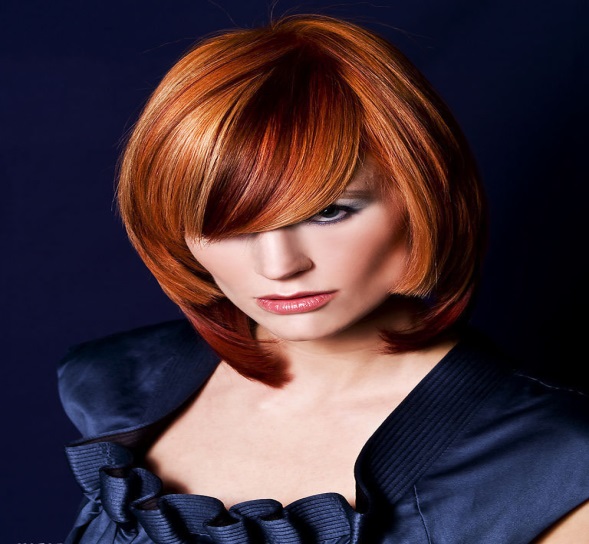 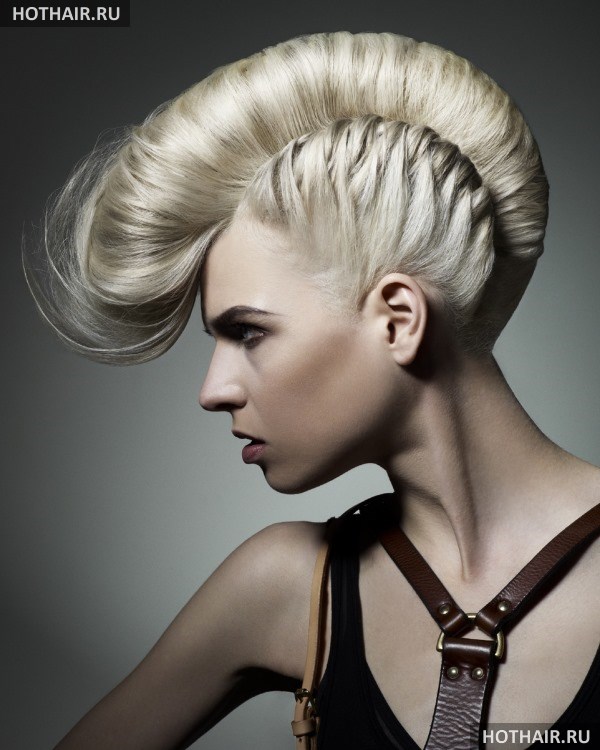 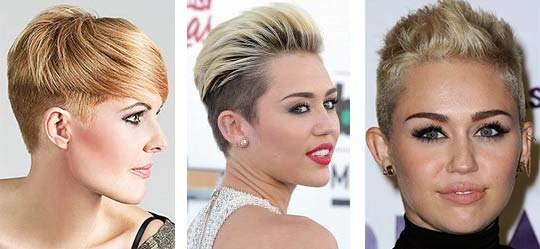 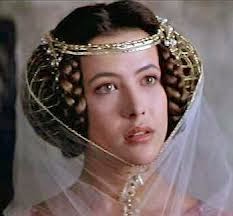 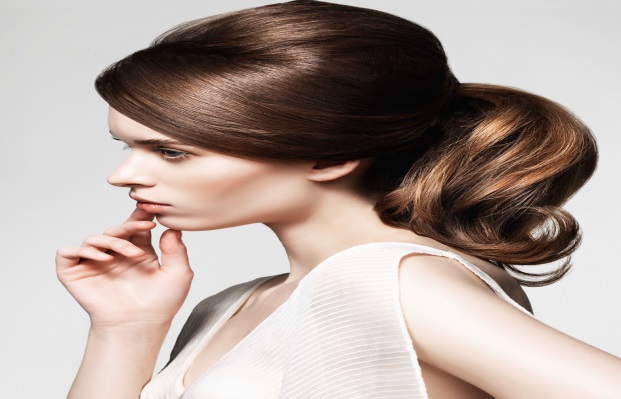 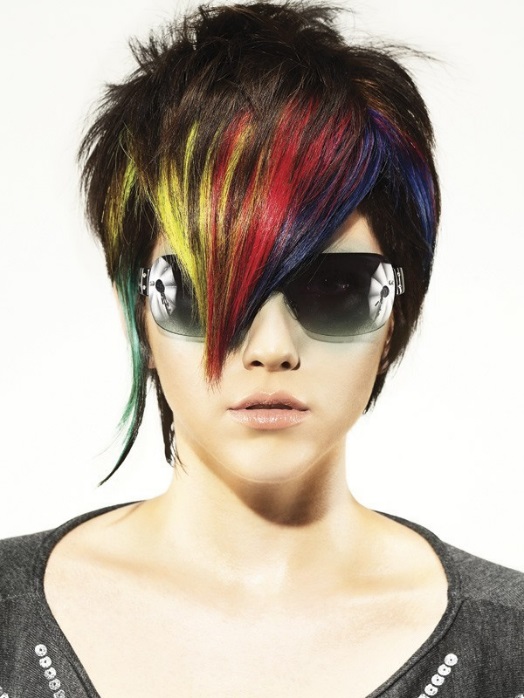 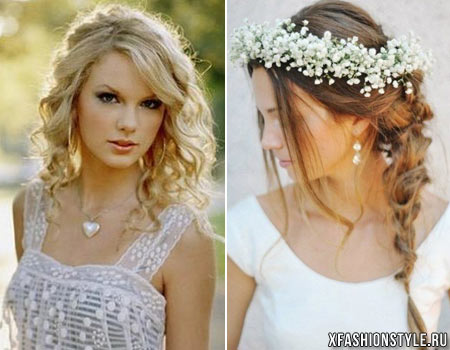 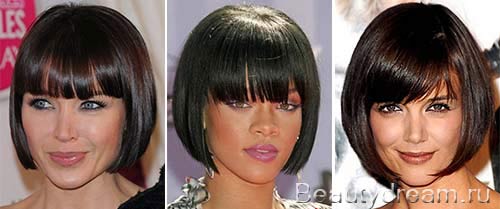